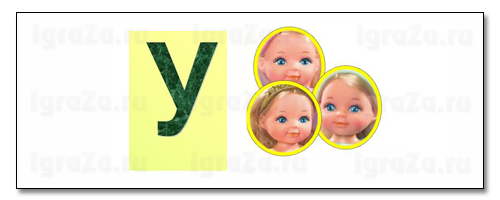 В названиях улиц – история Черлака
Улица – простор меж двух порядков домов; полоса, проезд, дорога, оставляемая промеж рядами домов (В. Даля )
      	Улица – в населённых пунктах: два ряда домов и пространство между ними для прохода и проезда, а также само это пространство (С. И. Ожегов)
«Открытые лица»
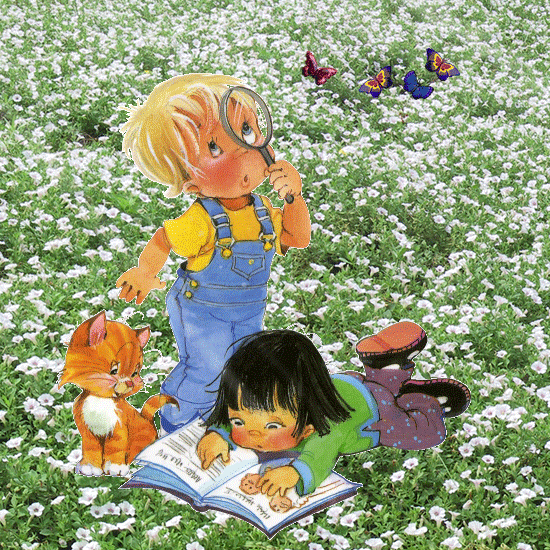 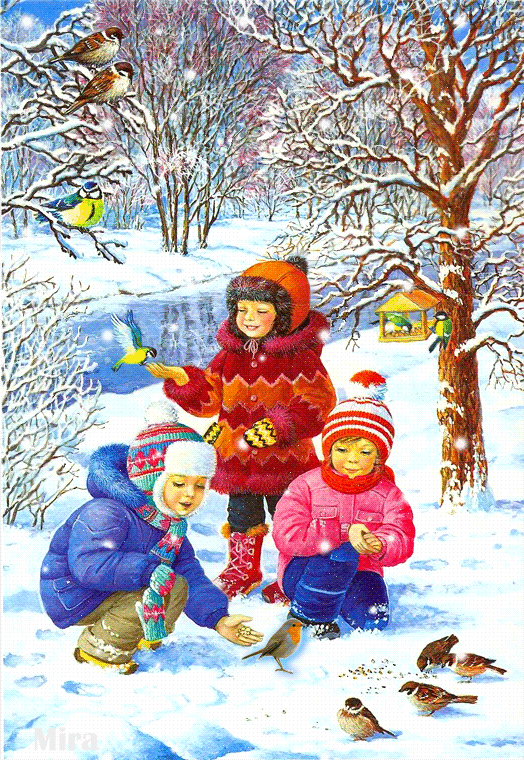 улица Победы, Первомайская, 40 лет Октября, 50 лет Октября
Улицы названные  в честь каких - либо исторических событий:
Улицы, указывающие на близкое нахождение с рекой:
ул. Береговая, Прибрежная
Названия улицы могут отражать особенности местности или ее расположения:
Дорожная,  Центральная
8 марта, Солнечная
Красивые названия, такие, как:
А есть и такие, которые имеют значение сторон света:
Северная, Южная, Восточная
Улицы названы в честь людей, которые совершили что-то значимое для страны, для общества:
ул. Ю.А. Гагарина, 
 Колеватова,  Смирнова,
 Шеломовой
Улица Алексея Семёновича Буя
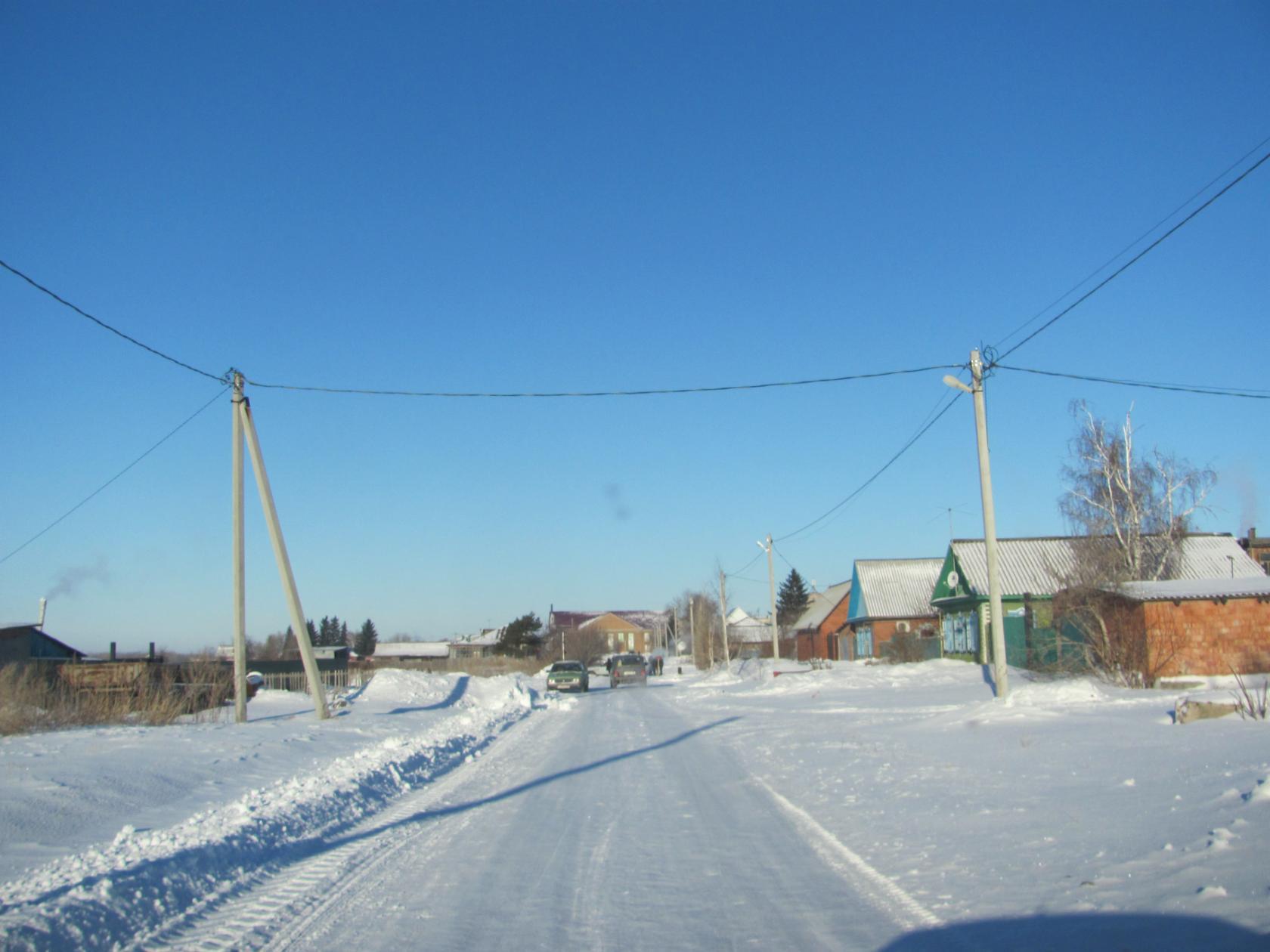 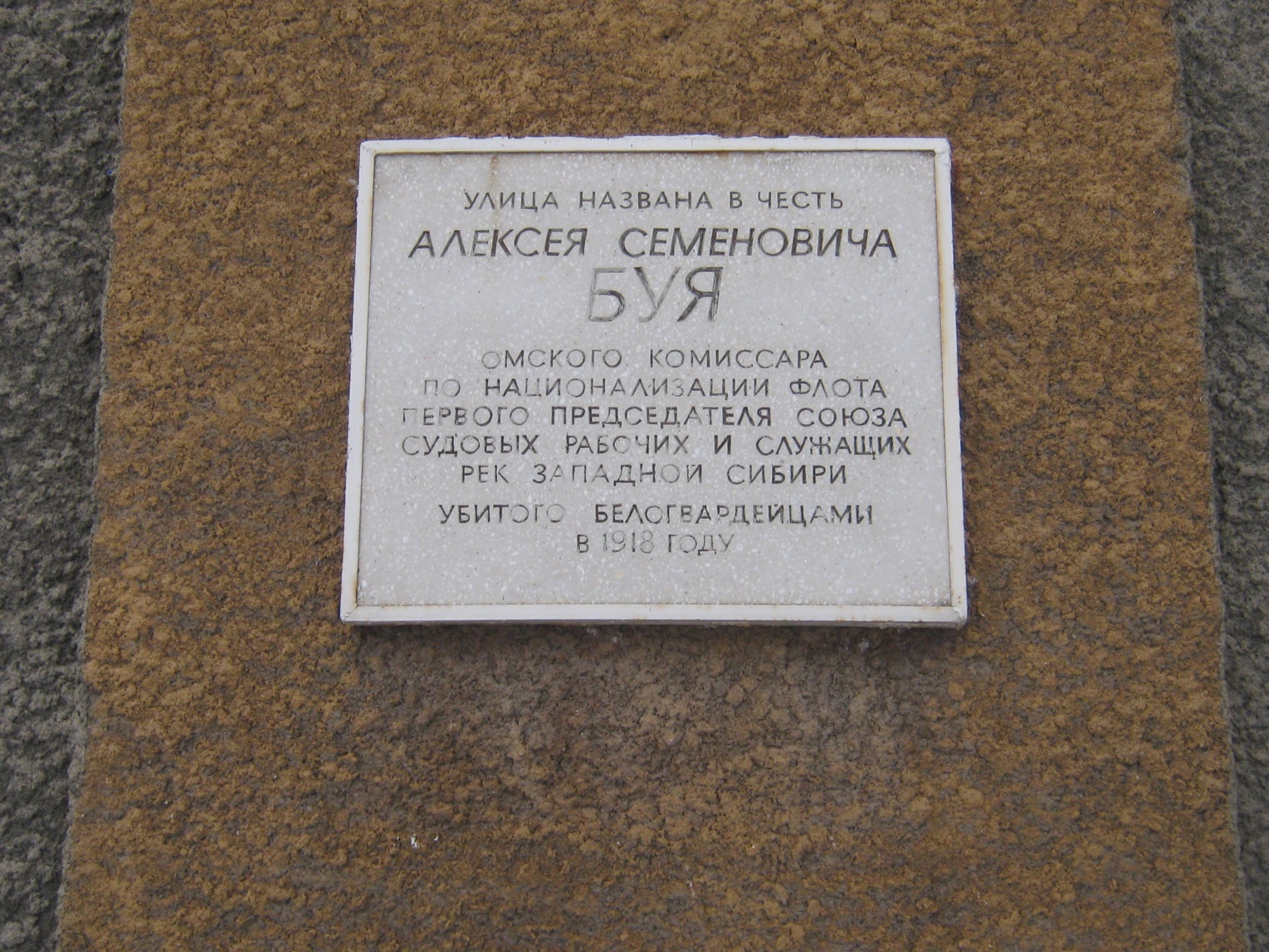 Улица Афанасия Егоровича Мельникова
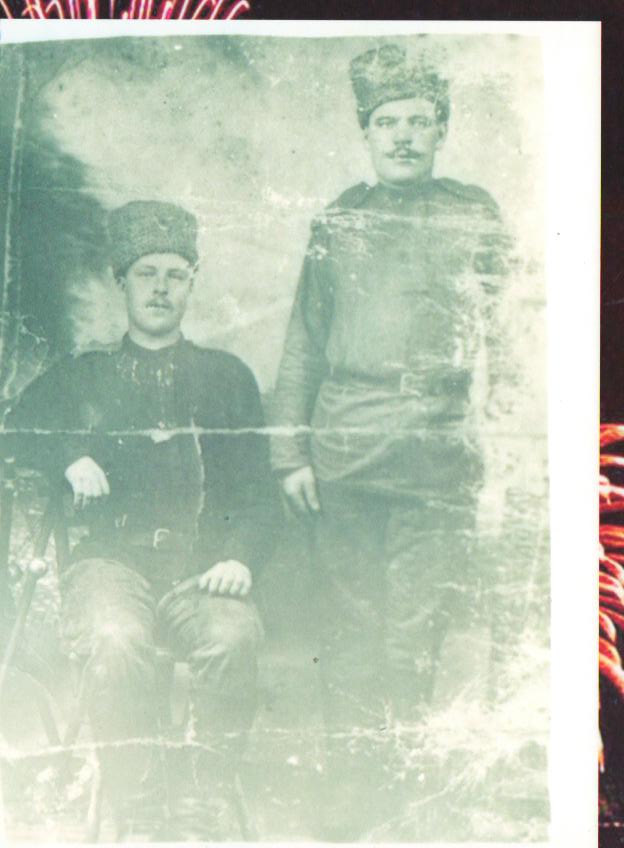 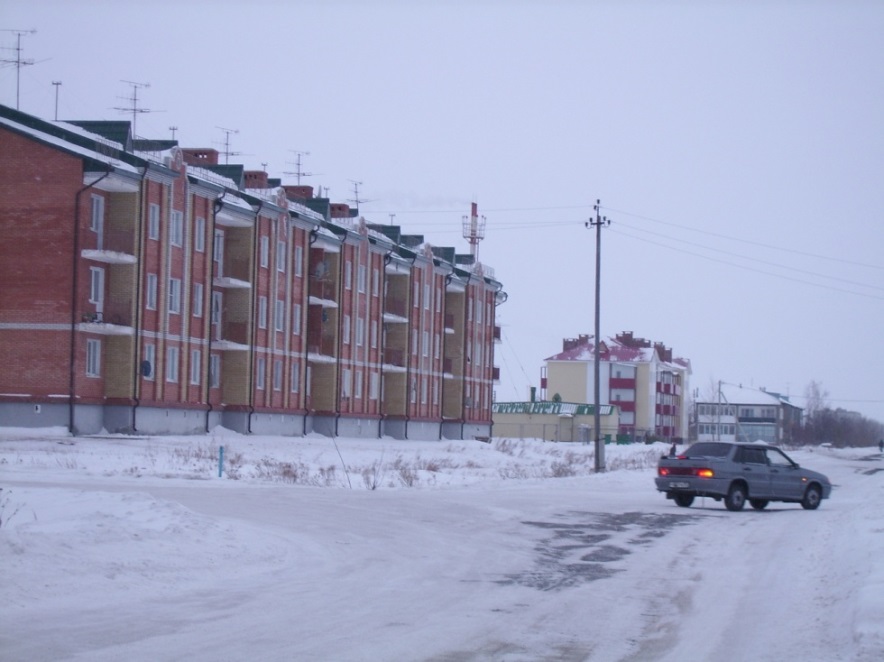 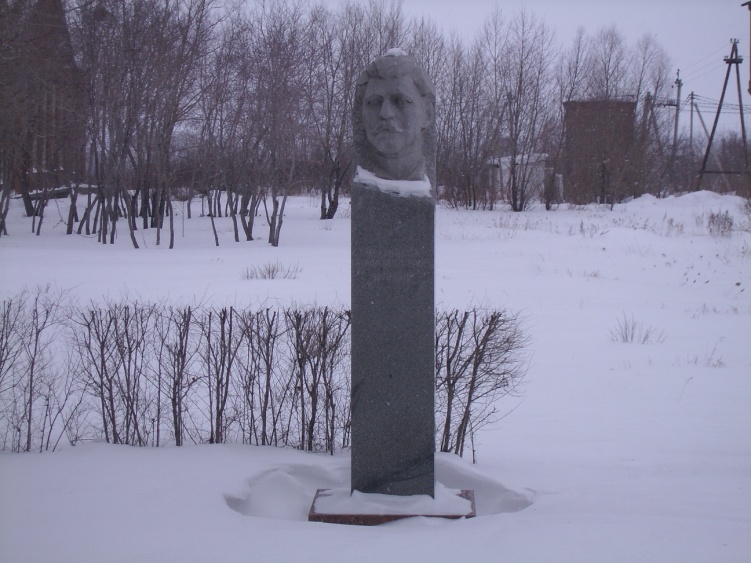 Улица Валентины Викентьевны Шеломовой
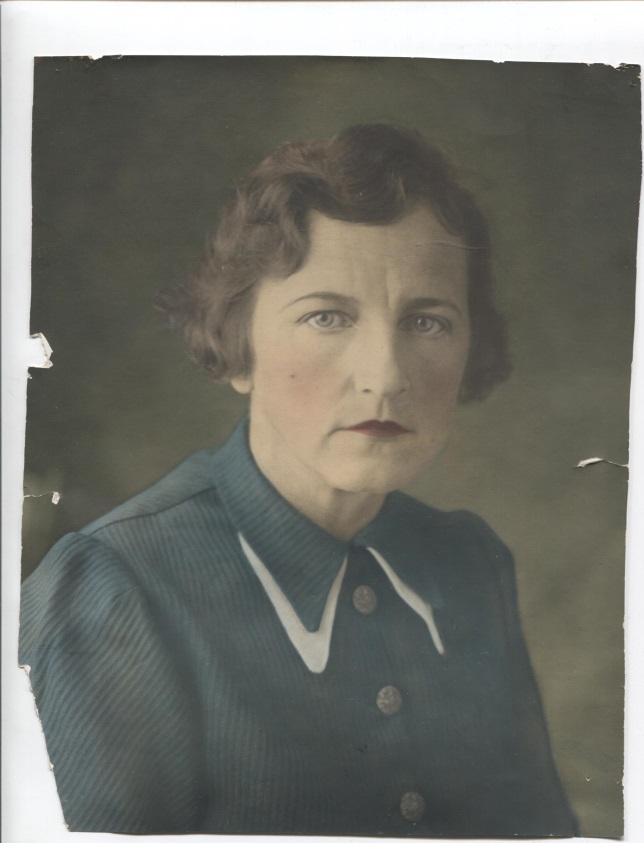 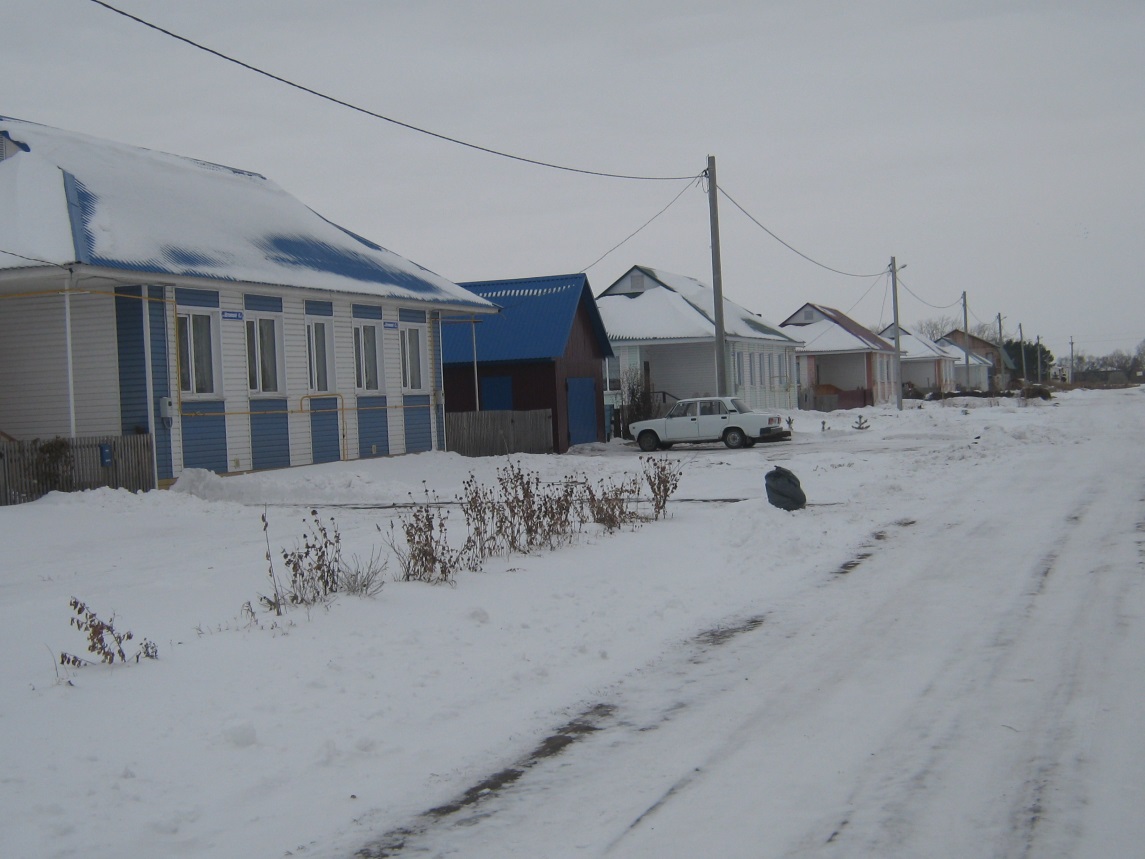 Улица Сергея Михайловича Микрюкова
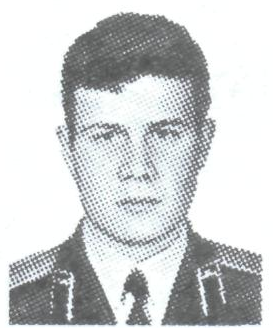 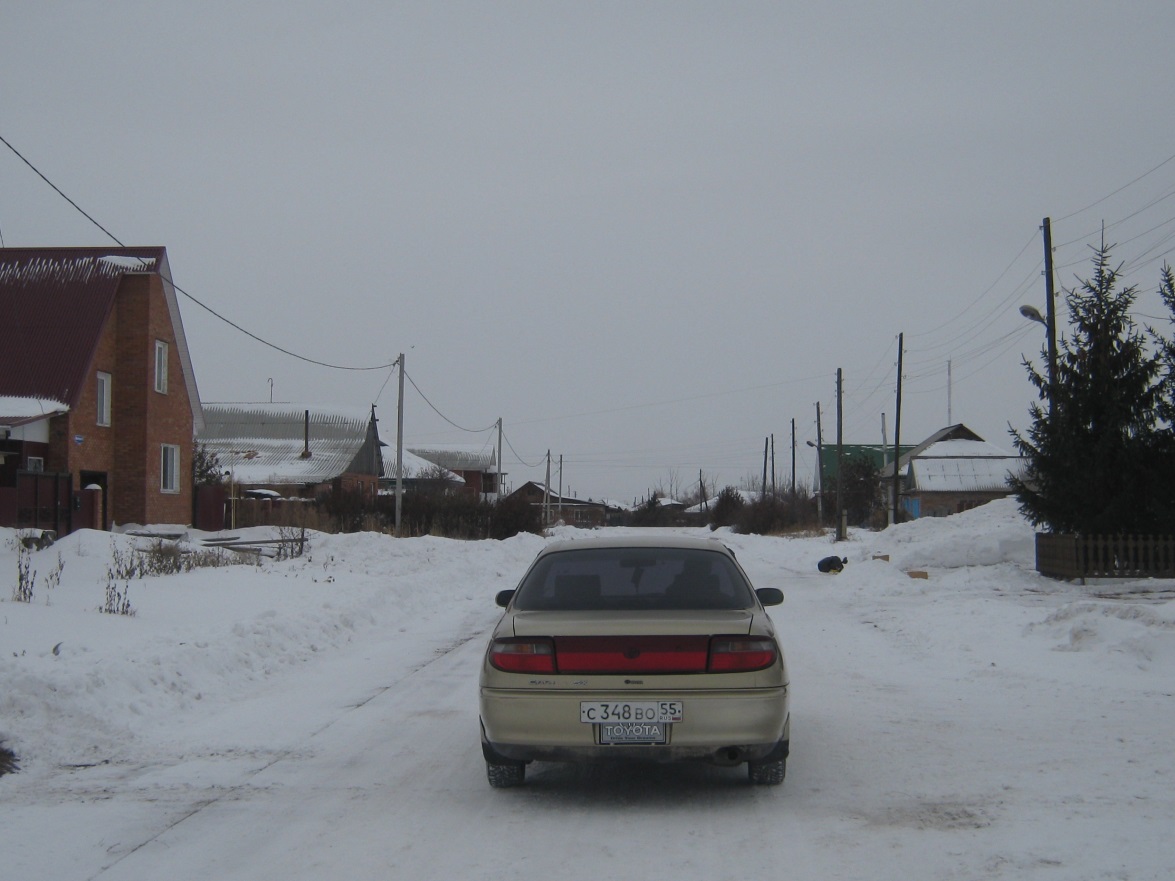 Памятный камень в честь Почётных  жителей Черлакского района на улице Победы
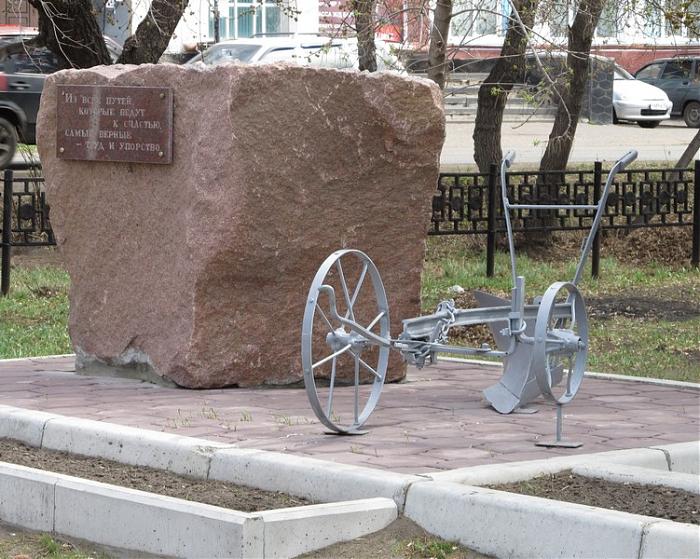 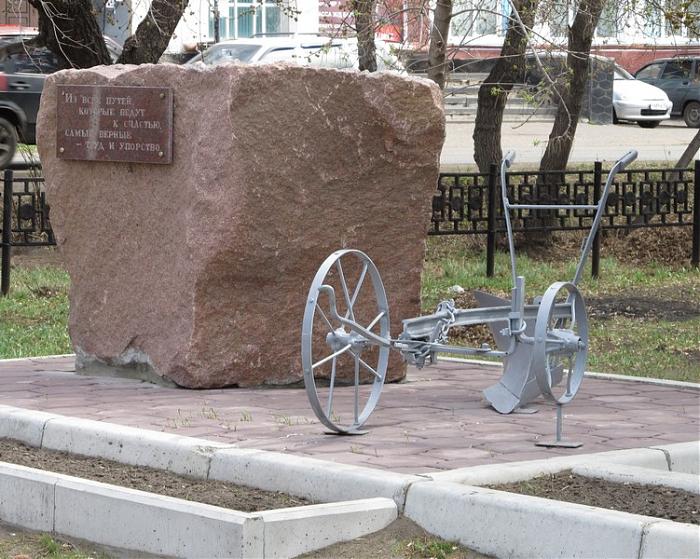 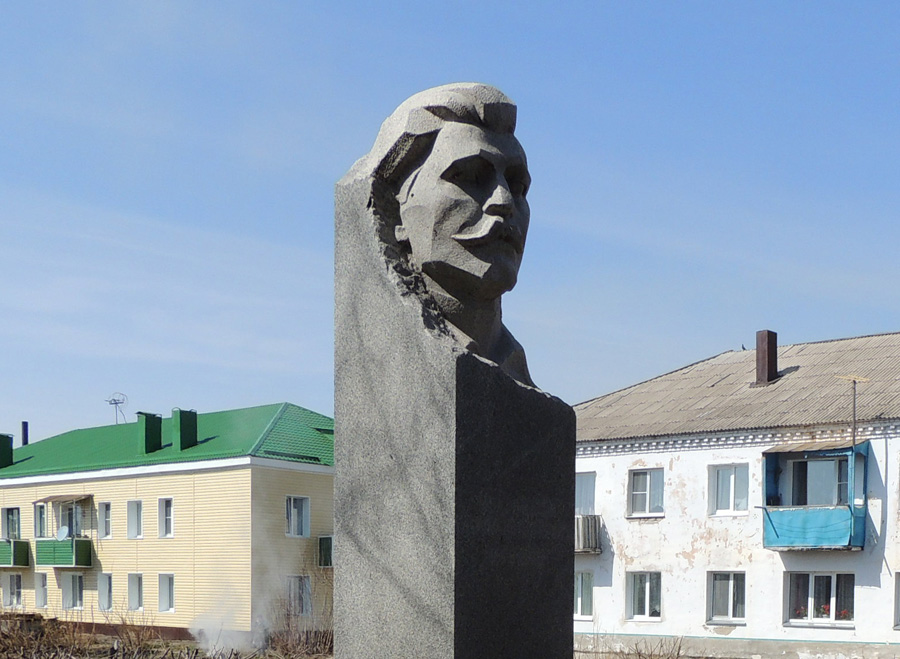 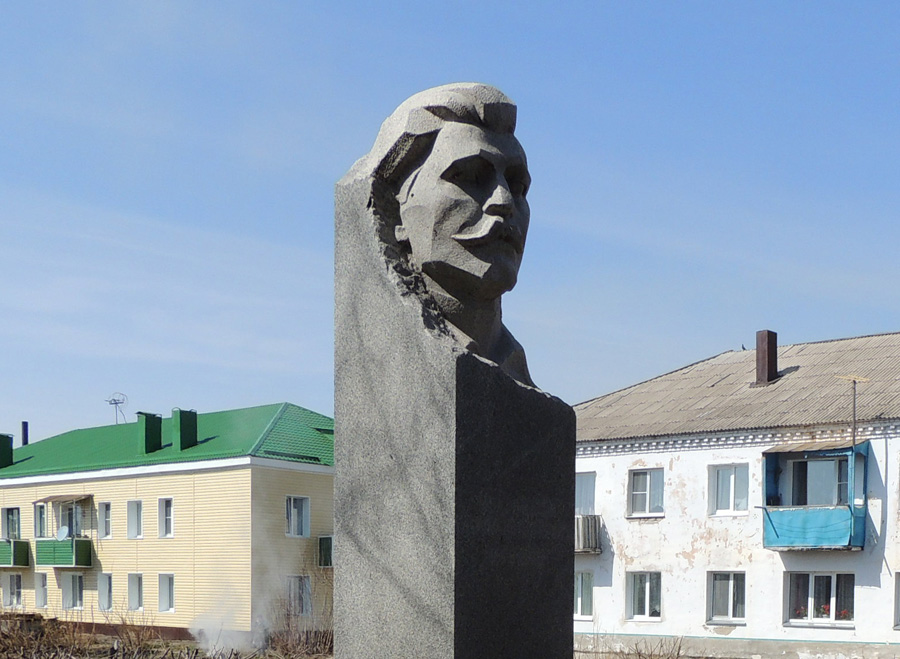 Памятник А.Е. Мельникову
Сберегательный банк на улице Ленина
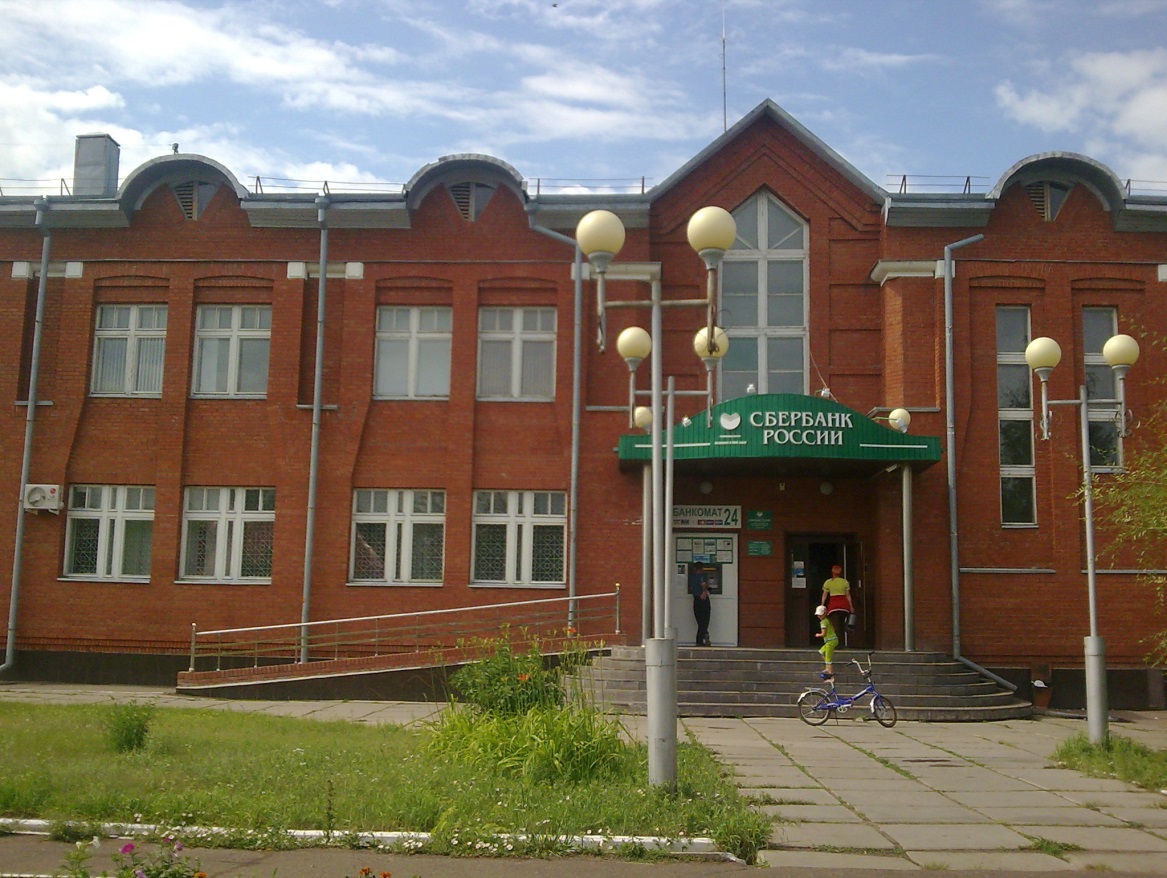 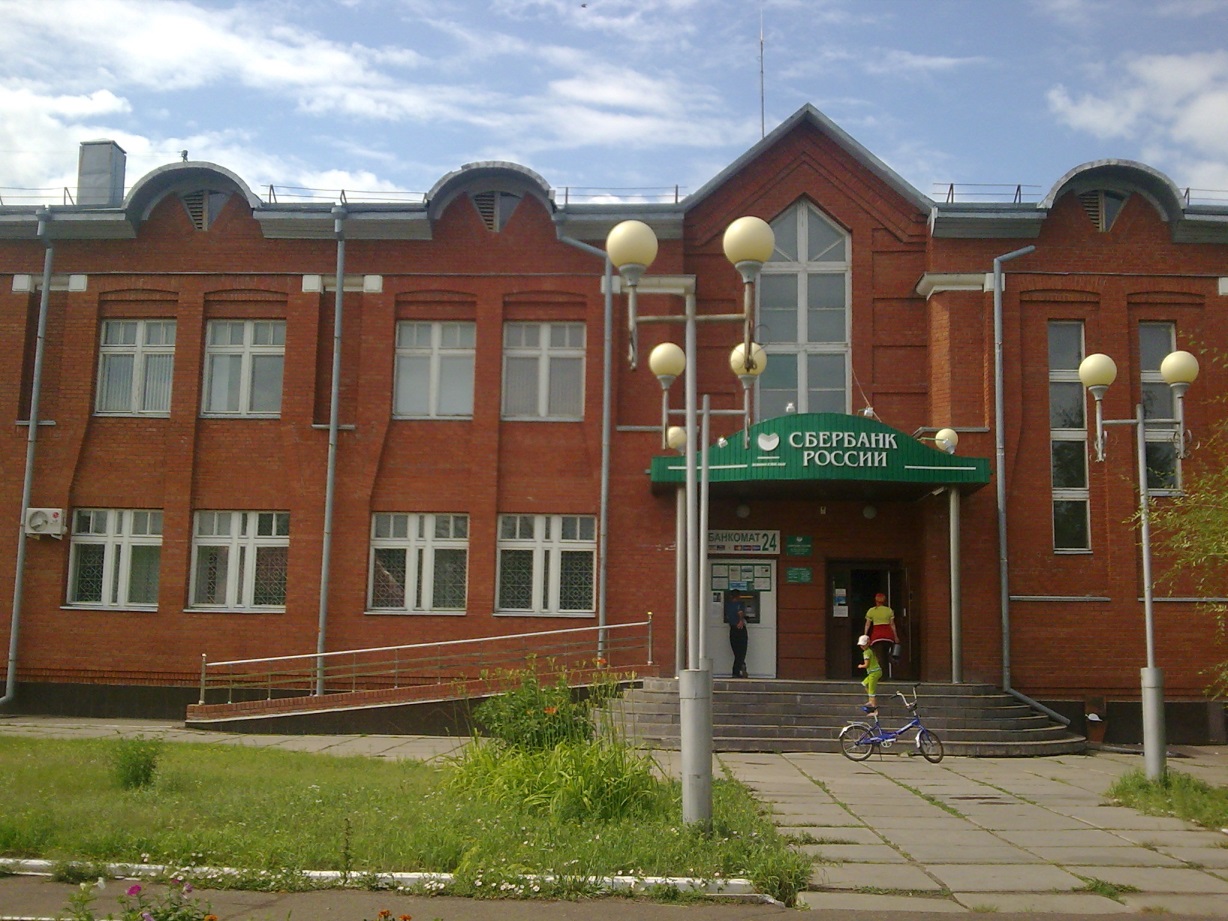 Памятник воинам-освободителям  в парке Победы на улице Победы
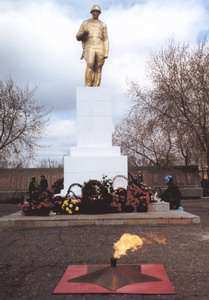 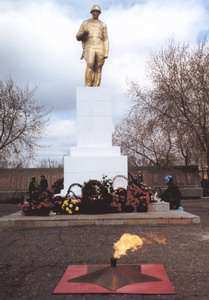 Историко-краеведческий музей на улице Ленина
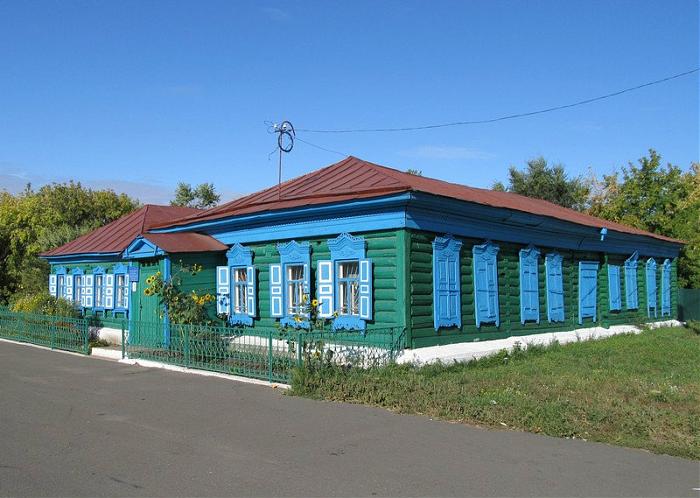 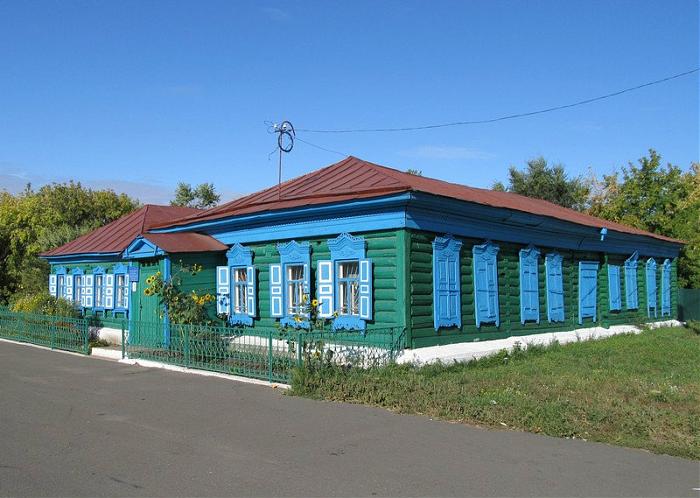 У
Г
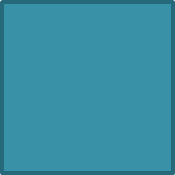 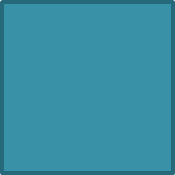 Я
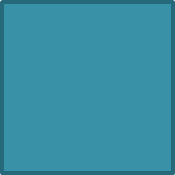 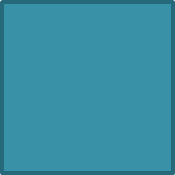 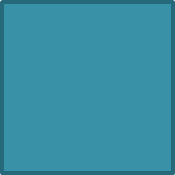 О
В
А
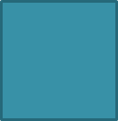 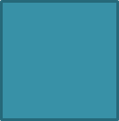 Л
Л
М
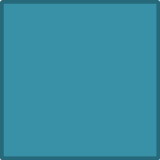 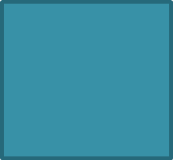 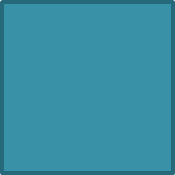 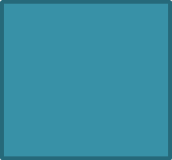 И
Р
А
Л
С
Н
Е
Я
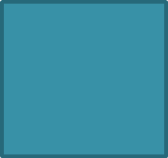 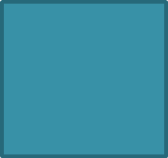 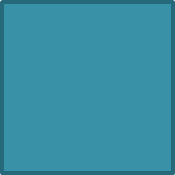 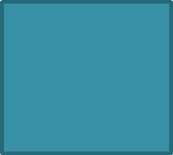 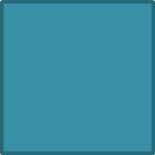 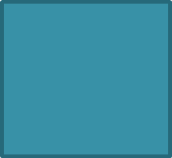 А
А
М
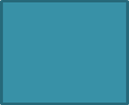 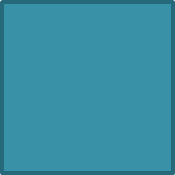 Е
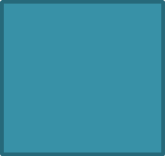 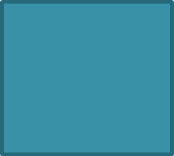 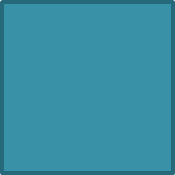 А
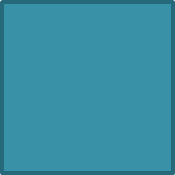 Р
К
И
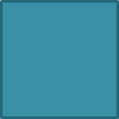 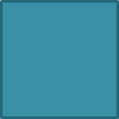 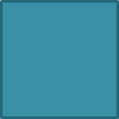 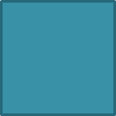 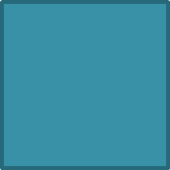 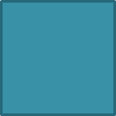 С
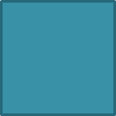 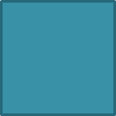 М
Р
А
Н
О
В
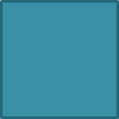 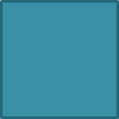 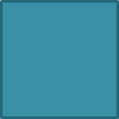 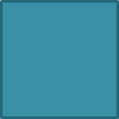 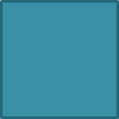 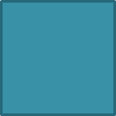 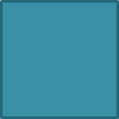 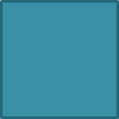 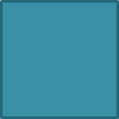 З
Ё
В
Б
Е
Р
О
А
Я
Ц
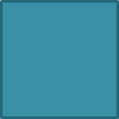 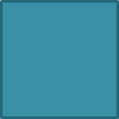 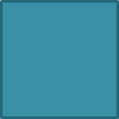 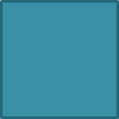 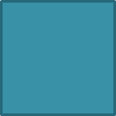 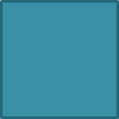 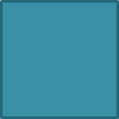 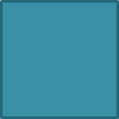 А
Е
Н
Л
И
Н
Я
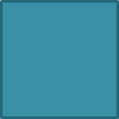 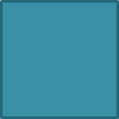 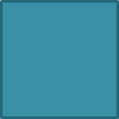 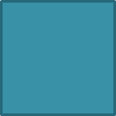 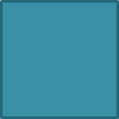 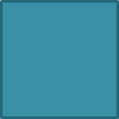 О
К
М
С
А
Я
А
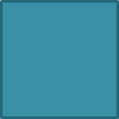 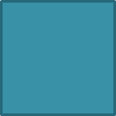 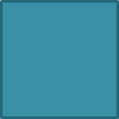 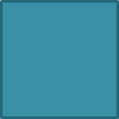 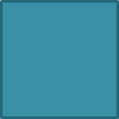 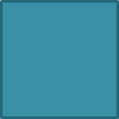 С
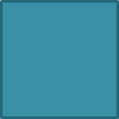 Д
А
О
В
Я